স্বাগতম
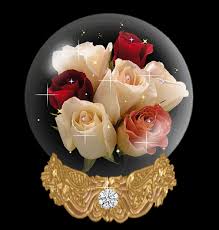 শিক্ষক পরিচিতি
মোঃ হুমায়ুন কবির ,
সহকারী শিক্ষক,
 নাখারগঞ্জ সরকারি প্রাথমিক বিদ্যালয়,
নাগেশ্বরী, কুড়িগ্রাম
পাঠপরিচিতি 
শ্রেণিঃ প্রথম 
শিরোনামঃ গণনা করি 
পাঠ্যাংশঃ গণনা (১-৫)
এসো কিছু ছবি দেখি
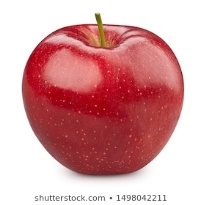 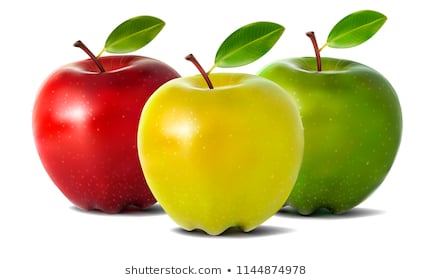 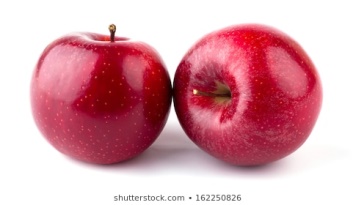 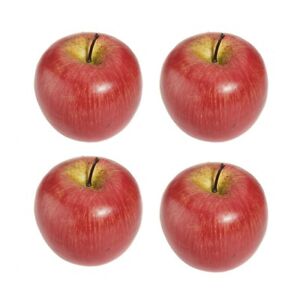 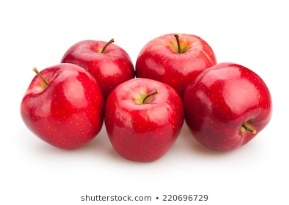 পাঠের শিরোনাম ঘোষণা
গণনা করি
শিখণফলঃ ৩.১ (১ থেকে ৫ গণনা)
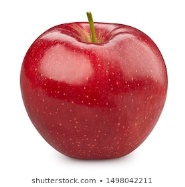 ১
২
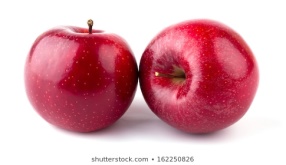 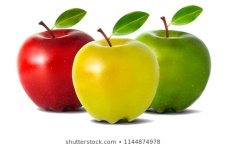 ৩
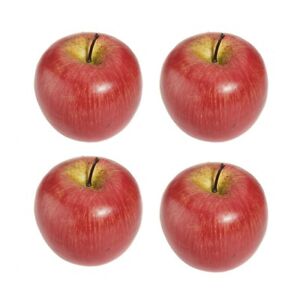 ৪
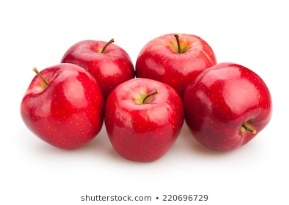 ৫
গণনা করি
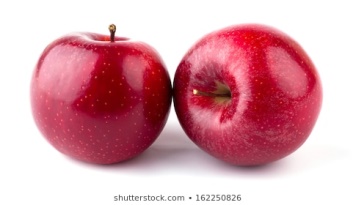 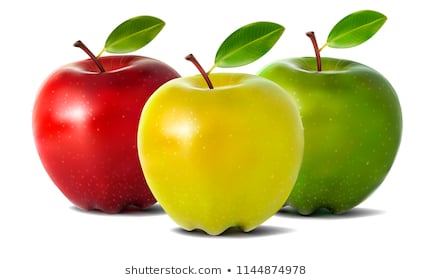 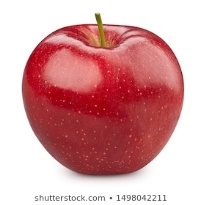 ১টি আপেল
২টি আপেল
৩টি আপেল
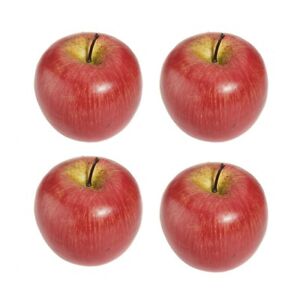 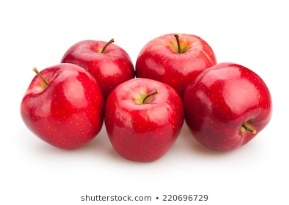 ৪টি আপেল
৫টি আপেল
মূল্যায়নঃ
১ থেকে ৫ পর্যন্ত গণনা কর ।
বাড়ীর কাজ
পাঁচটি  আপেল নিয়ে আসবে।
সবাইকে স্বাগতম
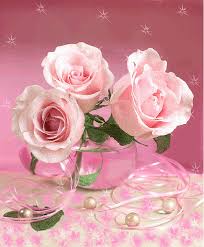